Kursusdag 1
Grundkursus i at være plejefamilie
GRUNDKURSUS I AT VÆRE PLEJEFAMILIE
Velkommen
FORMÅLET MED GRUNDKURSET
At ruste ansøgerne til opgaven.
Viden om rollen som plejefamilie.
Viden om børn og unge i udsatte positioner og viden om, hvordan de skaber positive interaktioner og støtter barnet eller den unge i en positiv udvikling. 
Blive følelsesmæssigt og mentalt forberedt på opgaven.

Give socialtilsynet viden om ansøgeres kompetencer.

- Gennem øvelser, oplæg, drøftelser, film m.v. – dialog, inddragelse, refleksion og interaktion.
EMNER PÅ GRUNDKURSETS 4 DAGE
Kursusdag 1: Den nye familie.

Kursusdag 2: Børns udvikling og identitetsdannelse, Omsorgssvigt og udviklingstraumer, Tilknytning og mentalisering.

Kursusdag 3: Tab, sorg og krise, barnet eller den unges familie og netværk – kontakt, samvær og samarbejde, inddragelse, selv- og medbestemmelse, Kommunikation og konfliktforståelse, understøttelse af plejebarnets skolegang og fællesskaber og relationer.

Kursusdag 4: Samarbejde med anbringende kommune, Samarbejde med socialtilsynet, Matchning.
GENSIDIG PRÆSENTATION
Velkommen – hvem er vi?
Præsentation af underviserne.Hvem er vi? Hvad er vores motivation for at arbejde med tilsyn og undervise?Hvad er vores erfaring?
Præsentation af kursister.Hvem er du? Hvor kommer du fra?Hvad er din motivation for at blive plejefamilie? Hvad er din erfaring med børn og unge med særligt behov for støtte?
ETISKE SPILLEREGLER
Vi er, som vi er. Vi betragter hinandens forskelligheder som ressourcer. 
Den viden og erfaring, som vi deler med hinanden her, deler vi ikke med udenforstående. 
Det er tilladt at værne om sit privatliv. Vi skal arbejde med meget personlige referencer, så det er ok at passe på sig selv. 
Alle træningsøvelser er et tilbud. Ingen tvinges til at stille sig frem for andre.
FORVENTNINGSAFSTEMNING
Hvilke forventninger har jeg til grundkurset?
Hvad vil jeg gerne have med herfra?
NOTESBOGEN
Noter til oplæg, film, øvelser og cases.
Hvad har du lært siden sidst?
Hvad har overrasket dig?
Ting, som du skal huske.
Vigtigste begreb i dag.
Mål, som du sætter for dig selv.
Pause
DEN NYE FAMILIE
Grundkursus i at være plejefamilie 
Grundkursusdag 1
DAGENS LÆRINGSMÅL
Har indsigt i, hvad det vil sige at være plejefamilie. 
Har forståelse for, at det giver forandringer i familiestrukturen og familiedynamikken at blive plejefamilie. 
Har indsigt i egne ressourcer og begrænsninger i forhold til at skabe trygge og stabile rammer for et barn eller en ung.
PROGRAM
HVAD SKAL EN PLEJEFAMILIE KUNNE
Den nye familie
HVAD SKAL EN PLEJEFAMILIE KUNNE – BØRN OG UNGES PERSPEKTIVER
Den nye familie
REFLEKSIONSØVELSE HVAD ER VIGTIGT FOR BØRN OG UNGE DER BOR I PLEJEFAMILIE?
Hvad, tænker I, er vigtigt for et barn eller ung, at plejeforældre kan/gør?
Hvilke krav stiller det til jeres familie?
HVAD SKAL EN PLEJEFAMILIE KUNNE –  BØRN OG UNGES PERSPEKTIVER
Det er vigtigt for børn og unge, der bor i en plejefamilie, at plejefamilien:

Behandler barnet som en del af familien. 
Støtter barnet i sin relation til forældre, søskende og netværk, herunder venner.
Støtter barnet i forhold til skolegang.
Er lyttende, forstående og støttende.
Er en familie ”for altid”.

					(Børnerådet, 2012)
HVAD SKAL EN PLEJEFAMILIE KUNNE - PLEJEFAMILIERS PERSPEKTIVER
Den nye familie
FILM - PLEJEFAMILIENS ROLLER OG OPGAVER
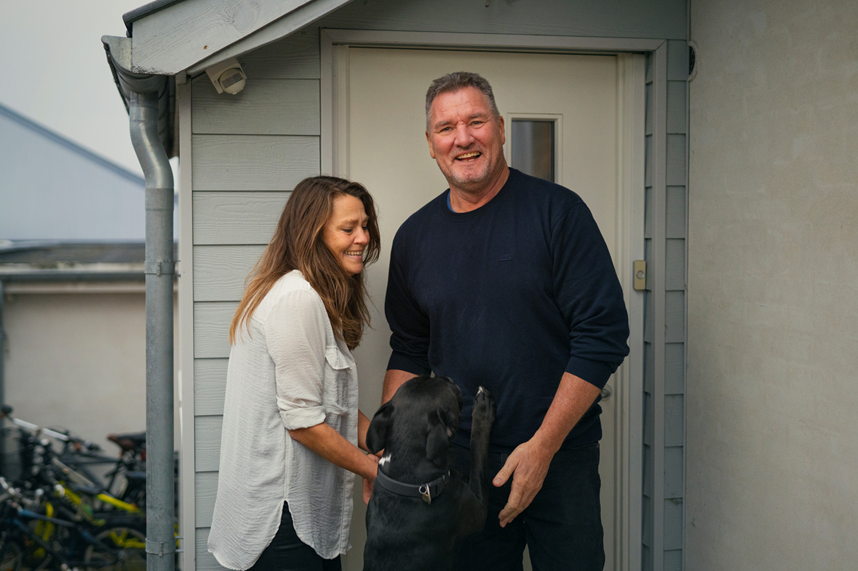 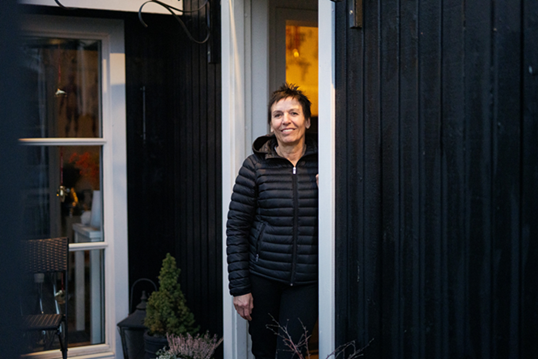 REFLEKSIONSØVELSE PLEJEFAMILIERS PERSPEKTIVER
Hvad hæfter I jer ved i filmen?
Hvilke tematikker bliver I optaget af?
Hvilke glæder og udfordringer bliver I opmærksomme på?
HVAD SKAL EN PLEJEFAMILIE KUNNE – VIDEN FRA FORSKNING
Den nye familie
ANBRINGELSESSTATISTIK
HVAD SKAL EN PLEJEFAMILIE KUNNE - LOVGIVNINGSMÆSSIGE RAMMER
Emne: Den nye familie
BARNETS LOV
§§1-2 og §44: Formålet med loven og indsatsen
At tilbyde børn og unge og deres familier rådgivning, hjælp og støtte for at forebygge sociale problemer. 
At tilgodese særlige behov, der følger af nedsat fysisk eller psykisk funktionsevne eller særlige sociale problemer hos et barn eller en ung.

Hjælp og støtte efter denne lov bygger på forældres ansvar for deres børn, jf. § 1, stk. 2. 
Hjælp og støtte efter denne lov tilrettelægges efter en konkret og individuel vurdering af det enkelte barns eller den enkelte unges og familiens behov, forhold og forudsætninger, jf. § 1, stk. 3.
Hjælp og støtte skal tilrettelægges med henblik på at understøtte, at alle børn med behov for støtte kan opnå samme muligheder for omsorg, læring, personlig udvikling, trivsel, sundhed og selvstændigt voksenliv som deres jævnaldrende. Hjælp og støtte kan også iværksættes med henblik på at lette den daglige tilværelse og forbedre livskvaliteten for barnet, den unge eller familien, jf. § 2, stk. 1. 
Hjælp og støtte altid skal ydes med afsæt i barnets eller den unges perspektiv, ressourcer og behov, jf. § 2, stk. 2.
Indsatsen på anbringelsessteder er, at sikre omsorg og sikre tryghed, trivsel og udvikling for de anbragte børn og unge. Anbringelsessteder skal arbejde målrettet med at understøtte udvikling i gode sociale fællesskaber, læring, uddannelse og beskæftigelse og forebygge kriminalitet for de anbragte børn og unge, Jf. § 44.
LOV OM SOCIALTILSYN
§ 6. Det er en betingelse for godkendelse af tilbud, som er nævnt i § 4, stk. 1, at tilbuddet efter en samlet vurdering har den fornødne kvalitet.

Stk. 2. Tilbuddenes kvalitet vurderes inden for følgende temaer:

1) Uddannelse og beskæftigelse.
2) Selvstændighed og relationer.
3) Målgrupper, metoder og resultater.
4) Sundhed og trivsel.
5) Familiestruktur og familiedynamik (Organisation og ledelse).
6) Kompetencer.
7) Økonomi.
8) Fysiske rammer.
KVALITETSKRITERIER
Plejefamilien støtter barnet i at udnytte sit fulde potentiale i forhold til skolegang, uddannelse og beskæftigelse. 
Plejefamilien styrker barnets kompetencer til at indgå i sociale relationer og opnå selvstændighed.
Plejefamilien støtter barnet i at skabe og opretholde stabile og konstruktive relationer til familie og netværk. 
Plejefamilien bidrager aktivt til at opnå de mål, der er for barnets ophold i plejefamilien. 
Plejefamilien understøtter barnets medbestemmelse og indflydelse på eget liv og hverdagen i plejefamilien. 
Plejefamilien understøtter barnets fysiske og mentale sundhed og trivsel. 
Plejefamilien tilbyder barnet trygge og stabile rammer.
Plejefamilien har relevante kompetencer i forhold til at varetage opgaven som plejefamilie. 
De fysiske rammer understøtter barnets udvikling og trivsel.
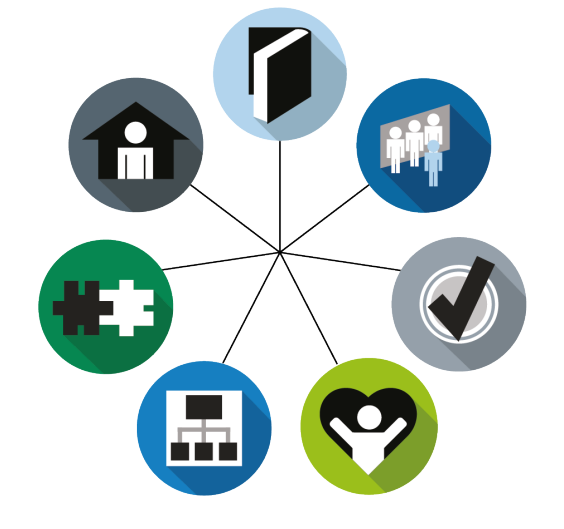 FORSKELLIGE TYPER AF PLEJEFAMILIER
Jf. barnets lov § 57

Almene plejefamilier 

Forstærkede plejefamilier

Specialiserede plejefamilier
ALMEN PLEJEFAMILIE
Almene plejefamilier godkendes til at varetage omsorgen og sikre udvikling og trivsel for børn og unge med lette til moderate støttebehov, jf. barnets lov § 57, stk. 1, nr. 1.

Almene plejefamilier kan levere en grundlæggende indsats bl.a. i form af et omsorgsfuldt familieliv, en forudsigelig hverdagsstruktur og et stort engagement til et barn eller ung med lettere til moderate støttebehov.

Almene Plejefamilier kan fx. modtage et barn, der har forsinket sproglig og motorisk udvikling som følge af forældrenes fysiske helbred, og hvor der periodevis har været begrænset overskud til omsorg og stimulering af barnet. Plejefamilien har kompetencer til at yde omsorg for barnet og yde en målrettet indsats, der bringer barnet hen imod en alderssvarende udvikling bl.a. i form af støtte til skolegang og ledsagelse til fritidsaktiviteter.
Almene plejefamilier kan fx modtage et barn, der har været udsat for omsorgssvigt pga. forældrenes begrænsede overskud til stabil omsorg og stimulering fx pga. misbrug eller psykiske vanskeligheder. Plejefamilien har almene kompetencer til at yde omsorg og støtte til barnet fx i form af en struktureret og forudsigelig hverdag, der understøtter skolegang og samvær med jævnaldrene børn.
FORSTÆRKET PLEJEFAMILIE
Forstærkede plejefamilier godkendes til at varetage omsorg og sikre udvikling og trivsel for børn og unge med moderate til svære støttebehov, jf. barnets lov § 57, stk. 1, nr. 2.

Forstærkede plejefamilier kan i kraft af deres personlige og faglige kompetencer sikre barnet eller den unge udvikling og trivsel samt samarbejde med eksterne fagpersoner og medvirke til, at en evt. iværksat supplerende støtte eller behandlingsindsats i forhold til barnet/den unge følges op i hjemmet

En forstærket plejefamilie kan fx være en familie, der kan modtage en omsorgsvigtet ung med angstproblematikker og højt skolefravær. Plejefamilien har erfaring med og viden om unge, som har været udsat for omsorgssvigt, og kan tilrettelægge en struktureret hverdag, der tilgodeser den unge i tæt samarbejde med den unges skoletilbud og behandlingstilbud/psykolog. 
En forstærket plejefamilie kan være en familie, der kan modtage et barn, der har været udsat for omsorgssvigt, og som har selvskadende adfærd og selvmordstanker. Plejefamilien har erfaring og viden om børn, der har været udsat for omsorgssvigt, og kan tilrettelægge en hverdag, der tilgodeser barnet i tæt samarbejde med fx. en psykolog.
SPECIALISERET PLEJEFAMILIE
Specialiserede plejefamilier godkendes til at varetage omsorg og sikre udvikling og trivsel for børn og unge med svære støttebehov, jf. §57, stk. 1, nr. 3.

Specialiserede plejefamilier kan sikre barnet eller den unge udvikling og trivsel og har særlige kompetencer og kvalifikationer, som gør dem i stand til at samarbejde med eksterne fagpersoner og tilbud samt indgå i supplerende støtte og behandling i forhold til barnet/den unge.
Specialiserede plejefamilier kan håndtere et kompliceret forældresamarbejde

En specialiseret plejefamilie kan fx være en familie, der kan modtage et barn med fysisk og psykisk funktionsnedsættelse. Fx et barn med mental retardering og epileptiske anfald, hvor barnet bliver udadreagerende. Plejefamilien har måske en særlig socialpædagogisk og sundhedsfaglig uddannelse eller indsigt i og erfaring med målgruppen, og plejefamilien kan skabe særlige skærmende rammer samt overvåge barnets epileptiske anfald. 
En specialiseret plejefamilie kan fx være en familie, der kan modtage et barn eller ung, der har været udsat for massivt omsorgssvigt, og hvor der er behov for akutanbringelse. Plejefamilien har eksempelvis solid erfaring, pædagogisk uddannelse eller indsigt i målgruppen, herunder særlig viden/ erfaring med sorg- og krisereaktioner og svært forældresamarbejde. Plejefamilien har særlige kompetencer, som gør dem i stand til at samarbejde med andre eksterne fagpersoner, fx. børnehusene i forhold til at afdække barnet eller den unges støttebehov
FORANDRINGER FOR FAMILIEN
Den nye familie
FAMILIER ER FORSKELLIGE
Alle familier spiller forskelligt ind i rollen som plejefamilie.
Alle familier har forskellige muligheder og begrænsninger som plejefamilie.
Alle familier har forskellige ressourcer på forskellige tidspunkter af deres liv.
FAMILIESTRUKTUR OG FAMILIEDYNAMIK REFLEKSIONSØVELSE
At være plejefamilie 24/7 – hvordan passer det ind i vores familie?

Familie og netværk: Bakker de op, og kan vi få hjælp og støtte.
Egne børn: Er de robuste nok og klar til at blive en offentlig familie?
Fritid og ferier: Er der tid og plads til et barn eller ung, der har behov for et støtteophold eller en anbringelse?

Hvor er der ressourcer, og hvor kan der være barrierer?
FILM - FORANDRINGER FOR PARFOHOLDET OG ENLIGE PLEJEFORÆLDRE
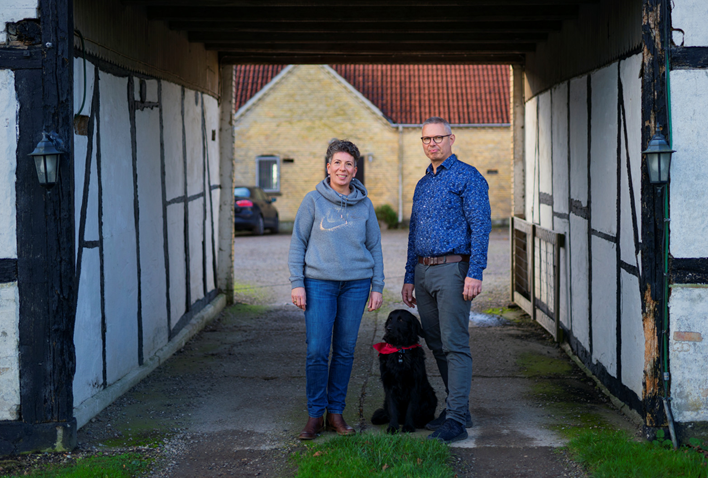 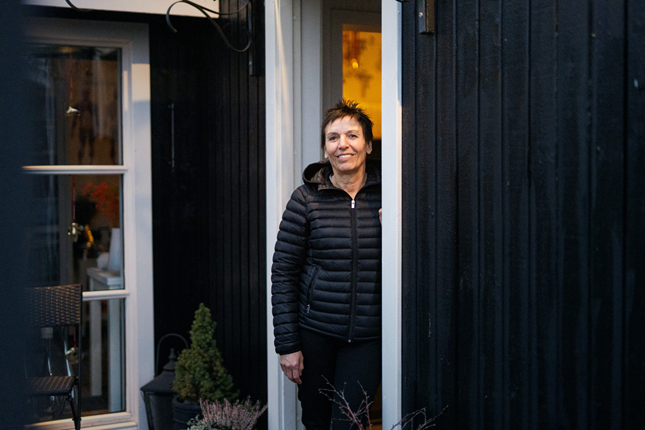 FORANDRINGER FOR PARFORHOLDET OG ENLIGE PLEJEFORÆLDRE
Hvad hæfter du/I jer særligt ved i filmen?
Hvad består dit/jeres fundament af? 
Hvordan sikrer du/I at fundamentet forbliver solidt?
Er I enige om ovenstående?


(Noter spørgsmålene i notesbogen og drøft videre hjemme)
FORANDRINGER FOR EGNE BØRN
Det påvirker egne børn at blive plejefamilie.
Det medfører mange positive forhold, men også udfordringer
som leder til negative erfaringer, hvis egne børn ikke forberedes og inddrages.
FILM – FORANDRINGER FOR EGNE BØRN
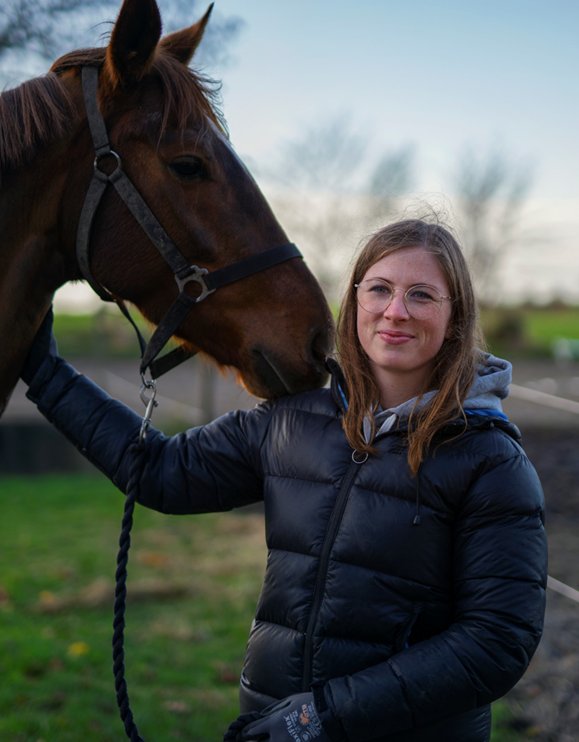 Pause
GRUPPEDRØFTELSE: FORANDRINGER FOR EGNE BØRN
Hvad er det vigtigt at være særlig opmærksomme på i forhold til egne børn?

Giv tre konkrete eksempler på, hvad du/I vil gøre for at sikre egne børns behov og trivsel.
AT VÆRE EN OFFENTLIG FAMILIE
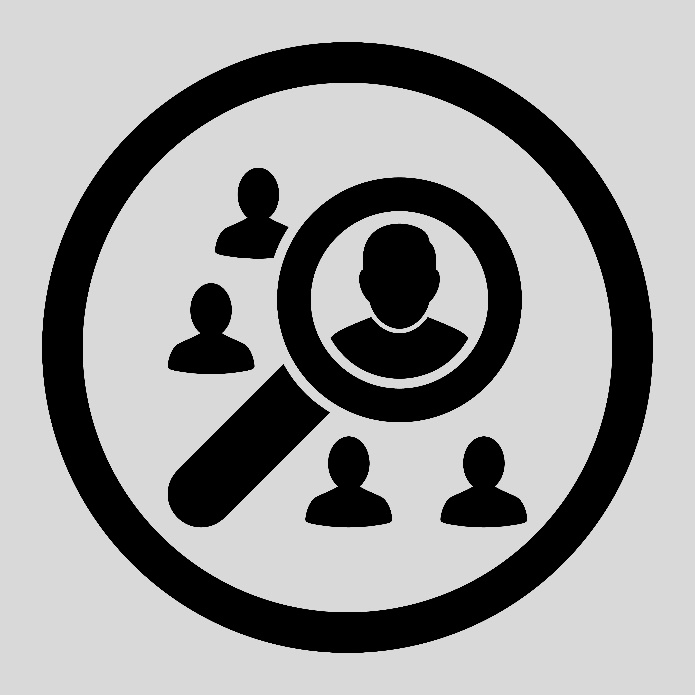 Med rollen som plejefamilie får I:
Mange forskellige samarbejdspartnere.
Mange i jeres hjem.
Mange holdninger og meninger fra andre.
Kald versus profession
Øvelse
Pause
TIL VIDERE DRØFTELSE DERHJEMME
Hvilke opmærksomheder er vigtige at have, når/inden valget om at blive plejefamilie træffes?
Hvilke forandringer kan det få for vores familiestruktur og familiedynamik?
FAMILIEPAKKEN
Repræsenterer hvem I er
Bliver forskellig fra familie til familie
Er en familie-opgave
AFRUNDING AF DAGEN
Brug 5 minutter til at notere i notesbogen: 
Hvad tager jeg med mig?
Hvad var de vigtigste begreber i dag?
Hvad skal jeg tænke videre over?

Feedback på undervisningen: Hvordan har det været?

Artikel af Anne Blom Corlin, ”Tilknytning mellem plejebørn og plejeforældre”, skal være læst.

Hjemmeopgaven ”Familiepakken” til næste kursusmodul.

Tak for i dag